Avances en el Proceso de Formulación del Programa Nacional Hídrico
Subdirección General de Administración del Agua
Gerencia de Planificación Hídrica
Gerencia de Consejos de Cuenca
16 de agosto 2019
1.Plan Nacional de Desarrollo 2019-2024
Plan Nacional de Desarrollo
El Plan Nacional de Desarrollo 2019-2024 se publicó el 12 de julio en el Diario Oficial de la Federación.  
Se basa en 12 principios rectores y está organizado en 3 ejes.
Principios rectores
Ejes
Honradez y honestidad
No al gobierno rico con pueblo pobre
Al margen de a ley, nada; por encima de la ley nadie
Economía para el bienestar
El mercado no sustituye al Estado
Por el bien de todos, primero los pobres
No dejar a nadie atrás, no dejar a nadie fuera
No puede haber paz sin justicia
El respeto al derecho ajeno es la paz
No más migración por hambre o por violencia
Democracia significa el poder del pueblo
Ética, libertad y confianza
I. Política y Gobierno
II. Política Social
III. Economía
Plan Nacional de Desarrollo
Ejes
I. Política y Gobierno
II. Política Social
III. Economía
Erradicar la corrupción, el dispendio y la frivolidad
Recuperar el estado de derecho
Separar el poder político del poder económico
Cambio de paradigma en seguridad
Hacia una democracia participativa
Revocación del mandato
Consulta popular
Mandar obedeciendo
Política exterior: recuperación de los principios
Migración: soluciones de raíz
Libertad e Igualdad
Detonar el crecimiento
Mantener finanzas sanas
No más incrementos impositivos
Respeto a los contratos existentes y aliento a la inversión privada
Rescate del sector energético
Impulsar la reactivación económica, el mercado interno y el empleo
Creación del Banco del Bienestar
Construcción de caminos rurales
Cobertura de Internet para todo el país
Proyectos regionales
Ciencia y tecnología
El deporte es salud, cohesión social y orgullo nacional
Construir un país con bienestar
Desarrollo sostenible
Programas sociales
Derecho a la educación
Salud para toda la población
Instituto Nacional de Salud para el Bienestar
Cultura para la paz, para el bienestar y para todos
3
Visión al año 2024
En el Plan Nacional de Desarrollo se plantea que para el año 2024, en México:
“Se habrá garantizado 

la preservación integral de la flora y de la fauna, se habrá reforestado buena parte del territorio nacional y 

ríos, arroyos y lagunas estarán recuperados y saneados; 

el tratamiento de aguas negras y el manejo adecuado de los desechos serán prácticas generalizadas en el territorio nacional 

y se habrá expandido en la sociedad la conciencia ambiental y la convicción del cuidado del entorno”
2. Programa Nacional Hídrico 2019-2024
5
Introducción
Programas Sectoriales
Plan Nacional de Desarrollo
Programa Nacional Hídrico*
+
13 PHR
Programas Especiales
La Ley de Aguas Nacionales, Art. 9, fracción III, señala que la Conagua tiene la atribución de integrar, formular y proponer al Titular del Poder Ejecutivo Federal el Programa Nacional Hídrico (PNH), actualizarlo y vigilar su cumplimiento. 

*Es el documento rector de las Políticas Públicas del Sector Hídrico, sin embargo, no es un programa presupuestario.
El PNH es un programa del sector
El PNH es de responsabilidad compartida entre diversas instituciones del gobierno federal, así como de gobiernos estatales y municipales.  La Conagua es la entidad que custodia el programa.
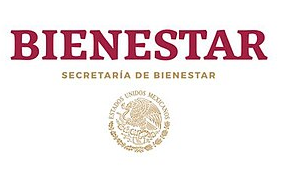 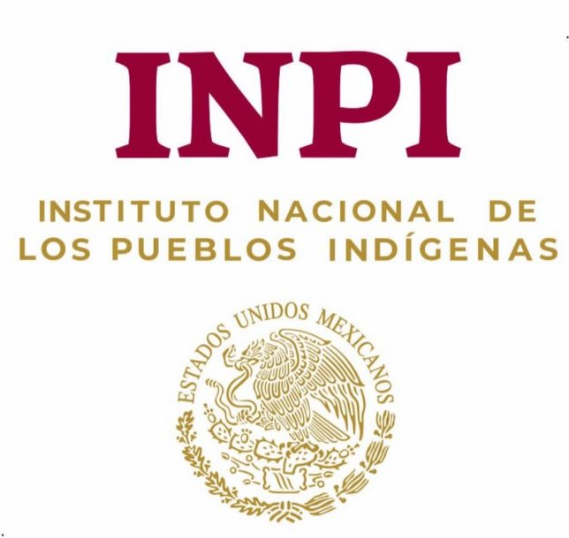 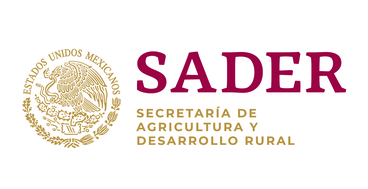 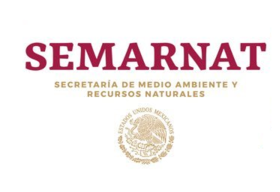 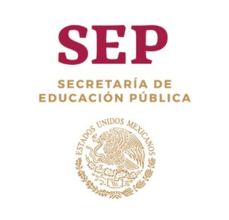 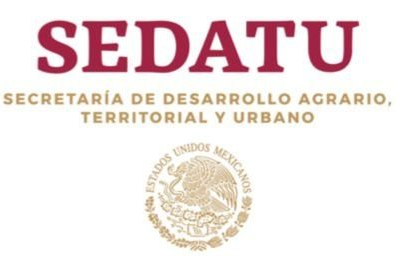 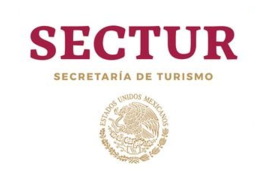 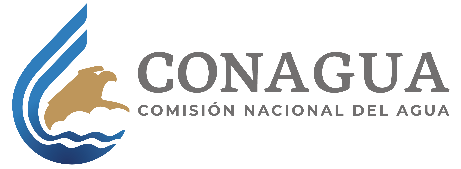 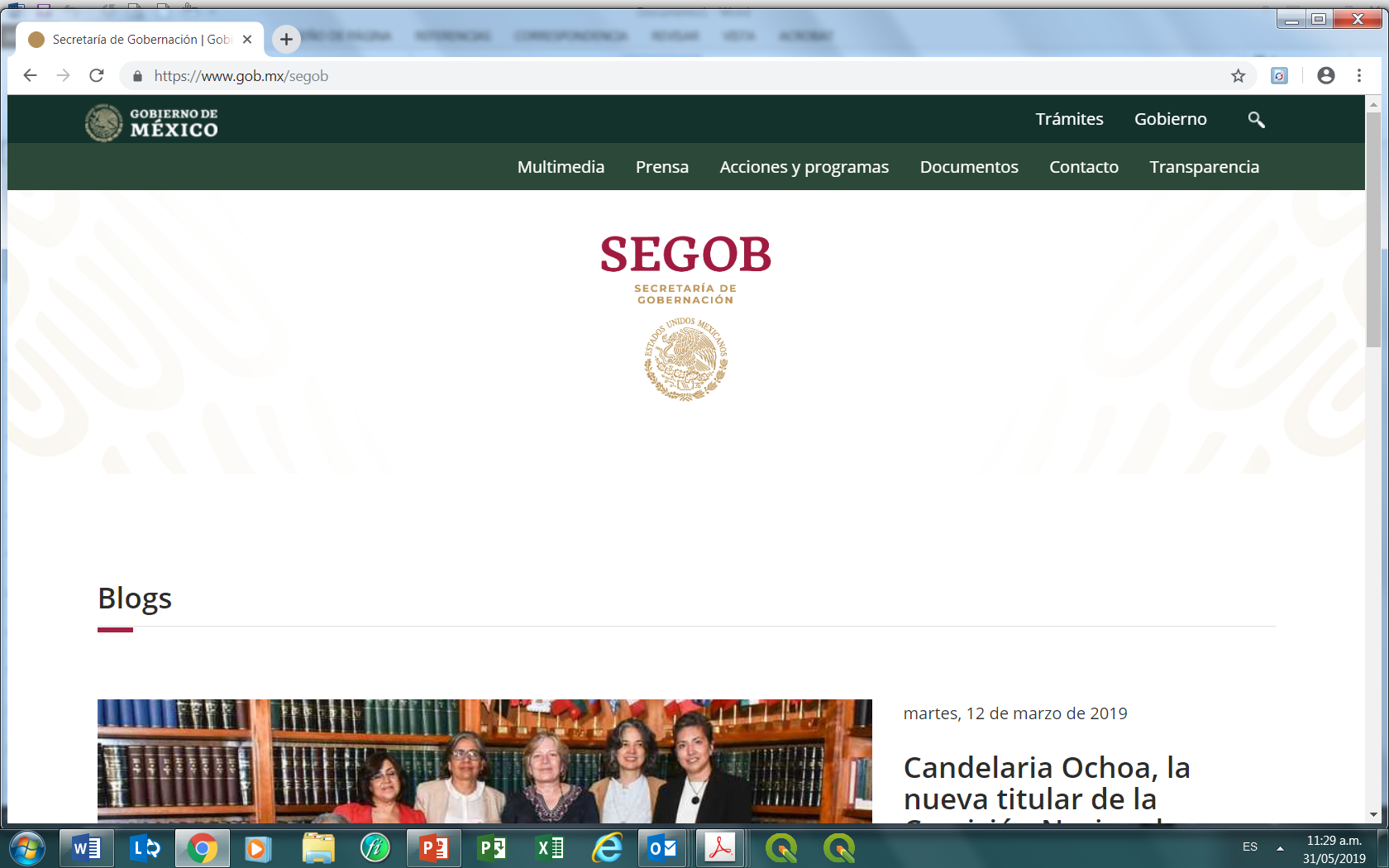 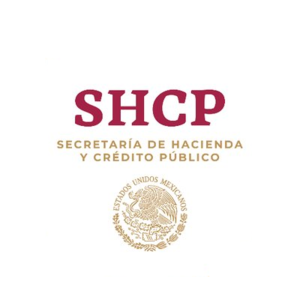 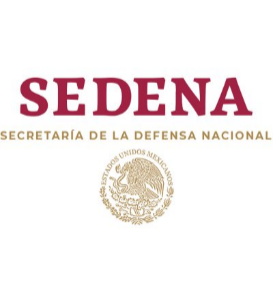 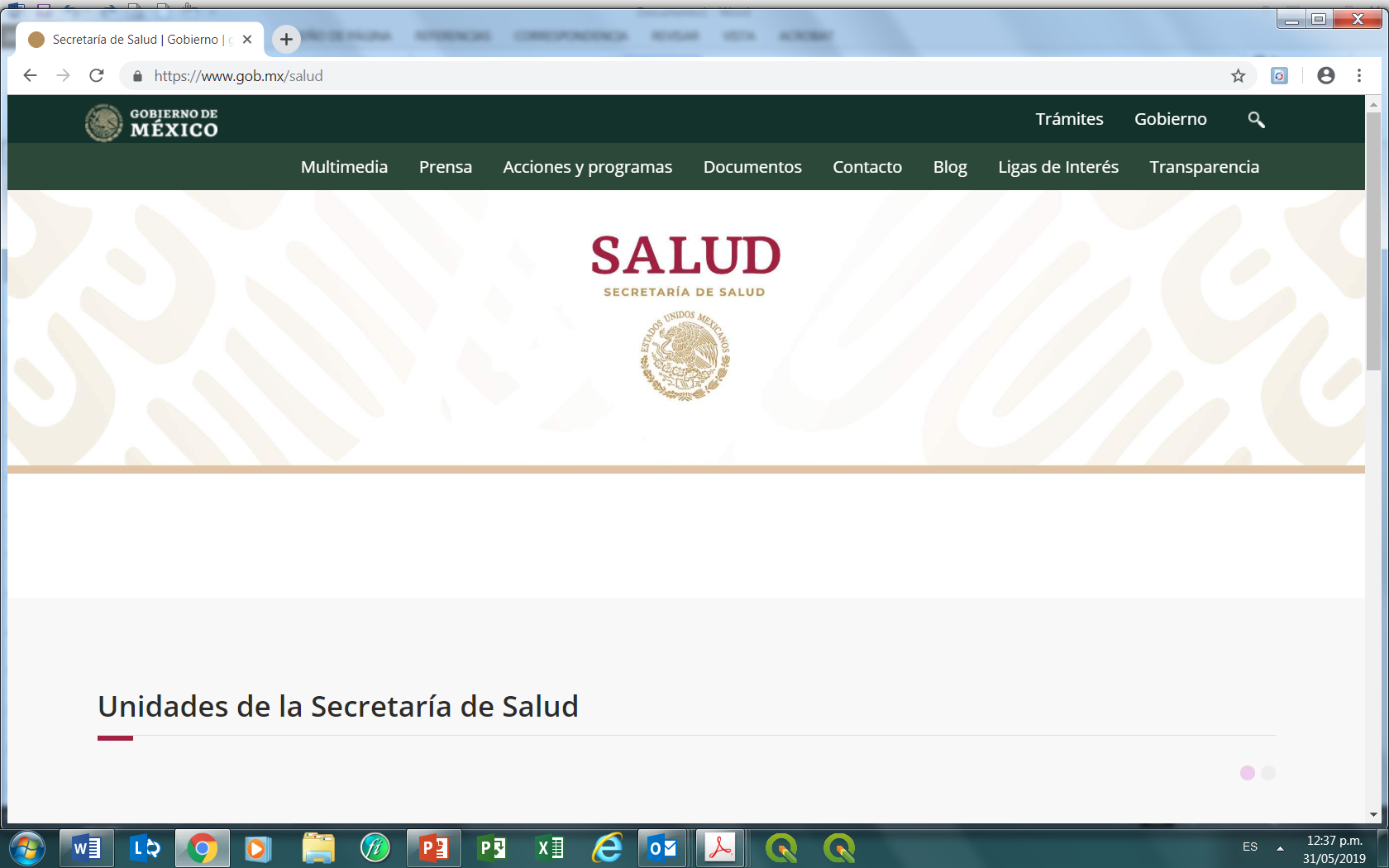 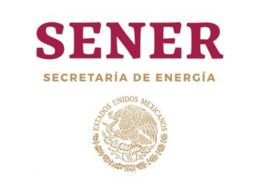 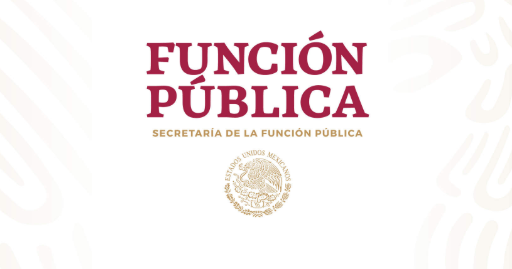 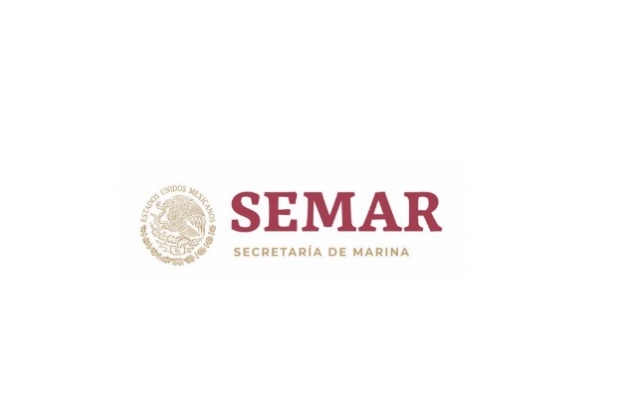 Programa Nacional Hídrico
Conagua coordina la elaboración del PNH, considerando:
Planteamientos estratégicos del grupo directivo de la Conagua.
Foros y talleres con expertos en materia hídrica.
Consultas con ONG, usuarios del agua a través de los Consejos de Cuenca e Instituciones académicas.
Consulta pública en línea, entre otras.
Se han realizado:
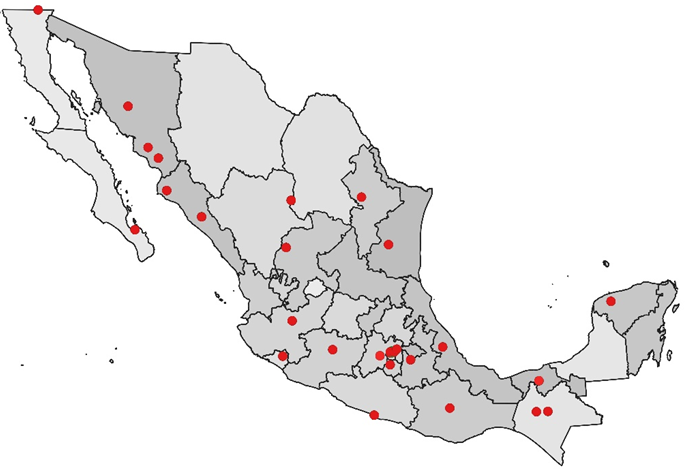 44 Foros de Consulta 

2,900 participantes.
Foros de Consulta
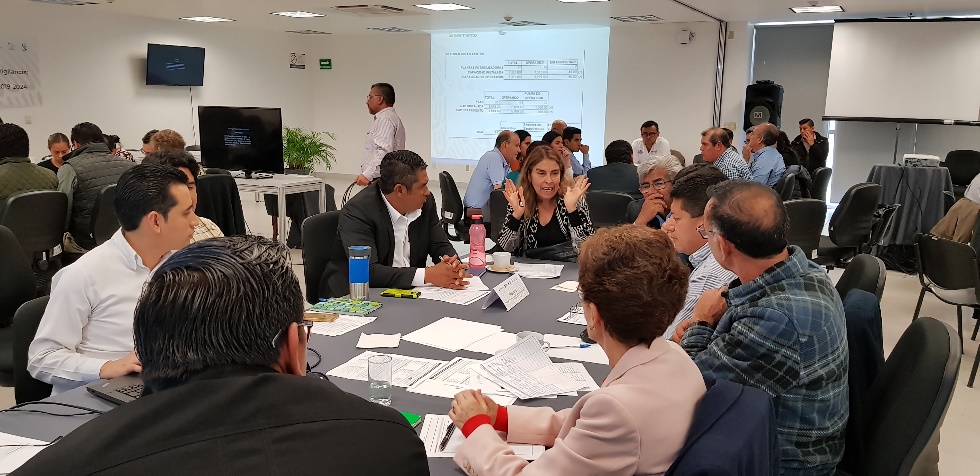 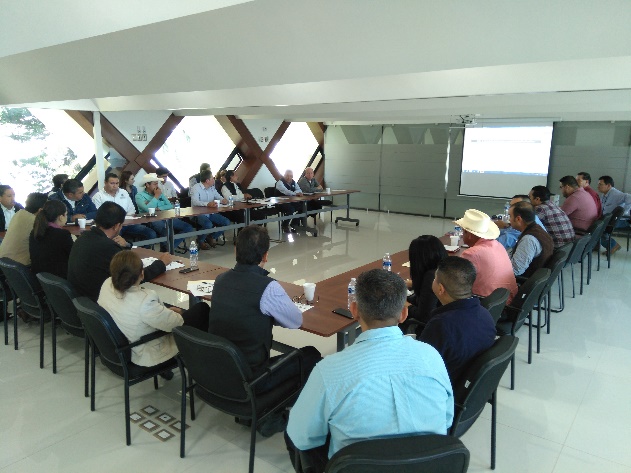 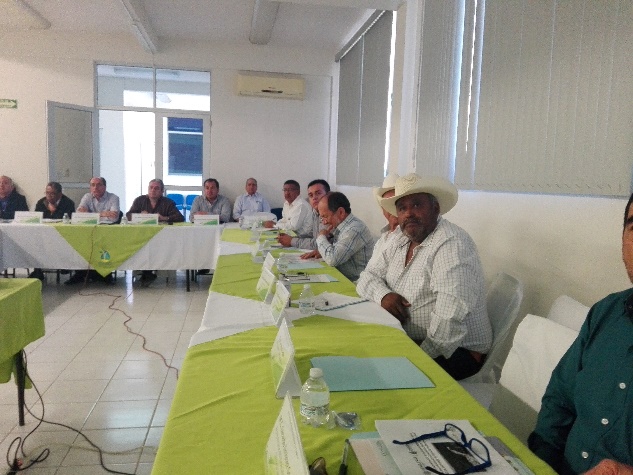 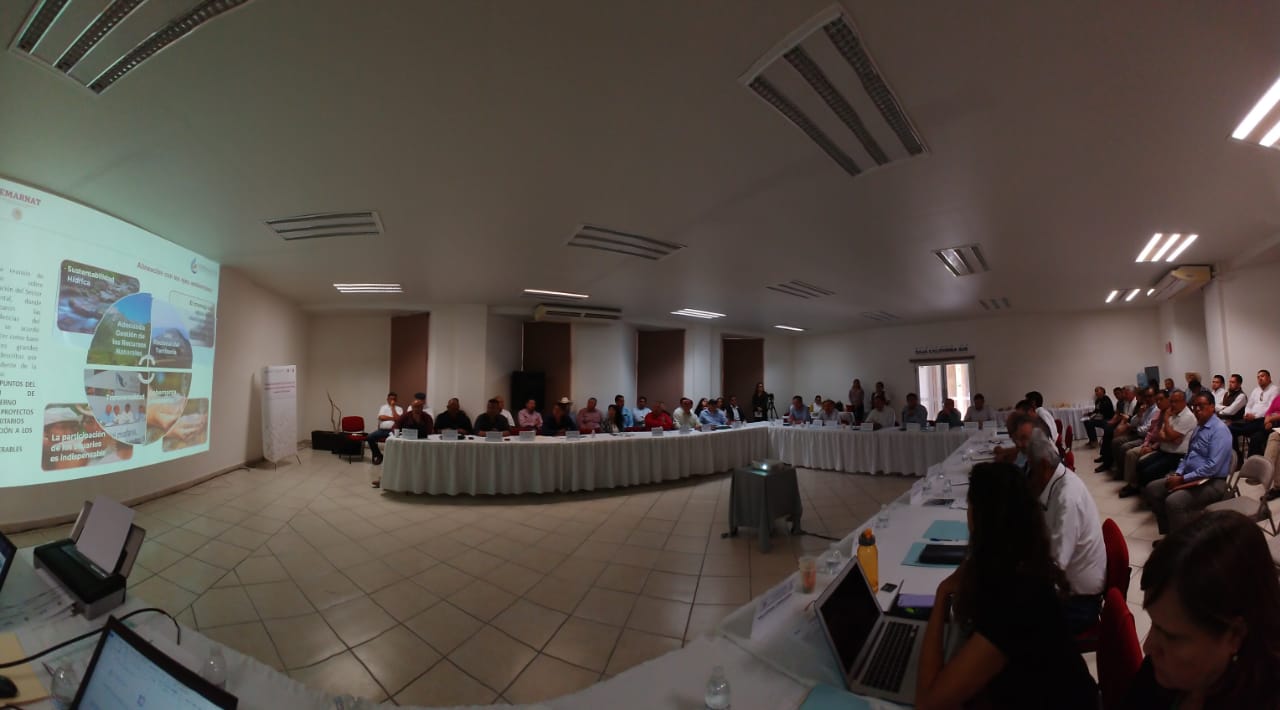 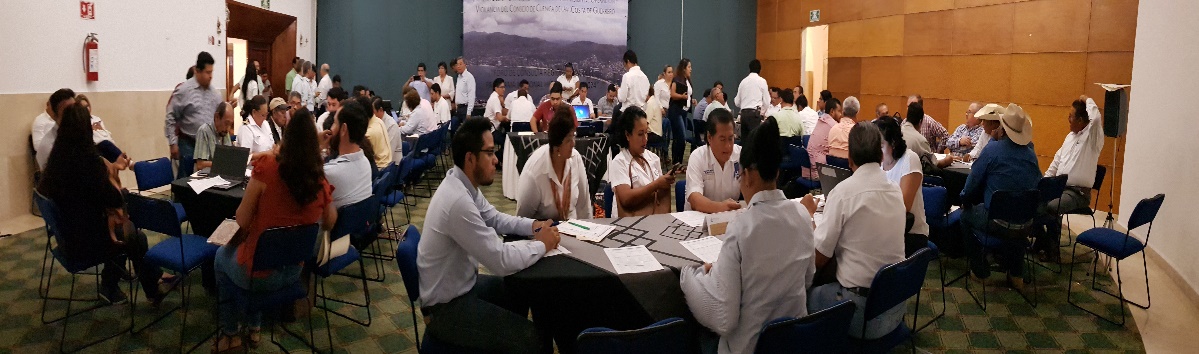 Veracruz
Baja California Sur
Sinaloa
Coahuila
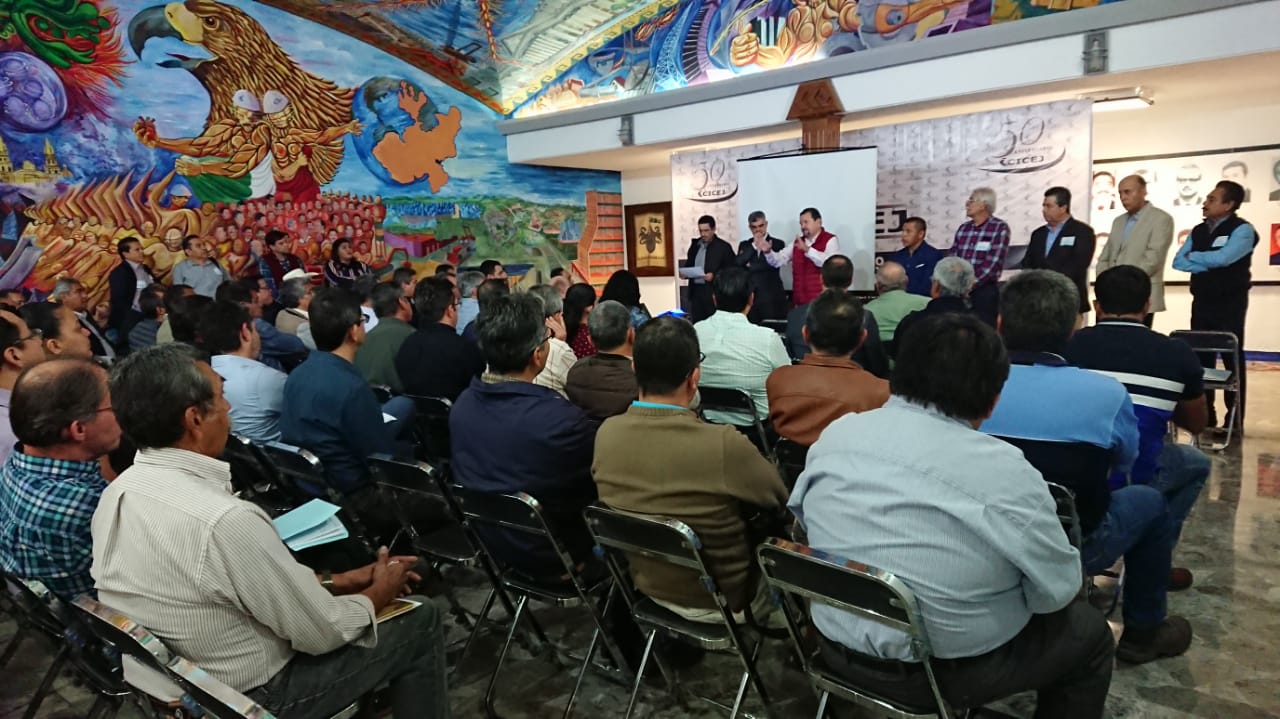 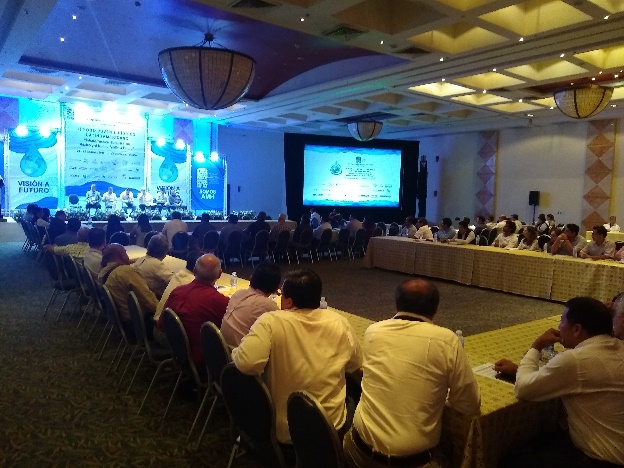 Guerrero
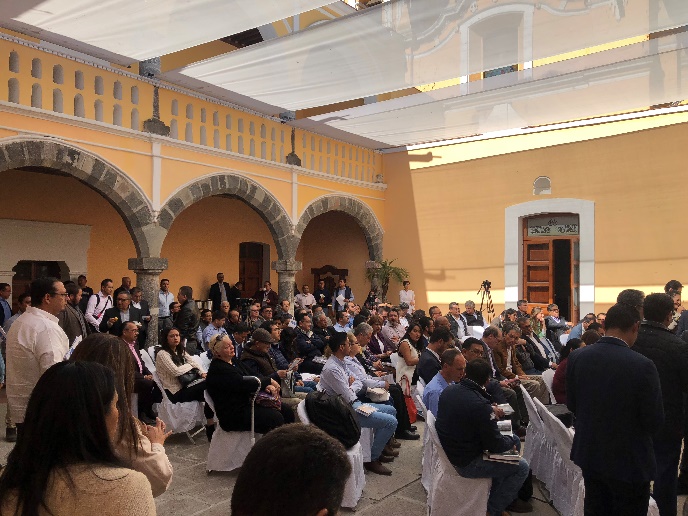 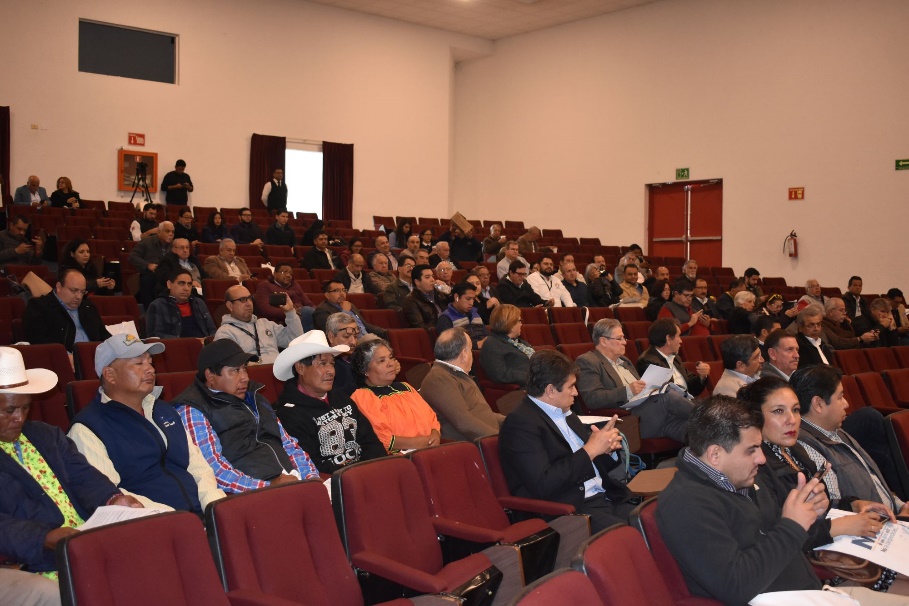 Jalisco
Tabasco
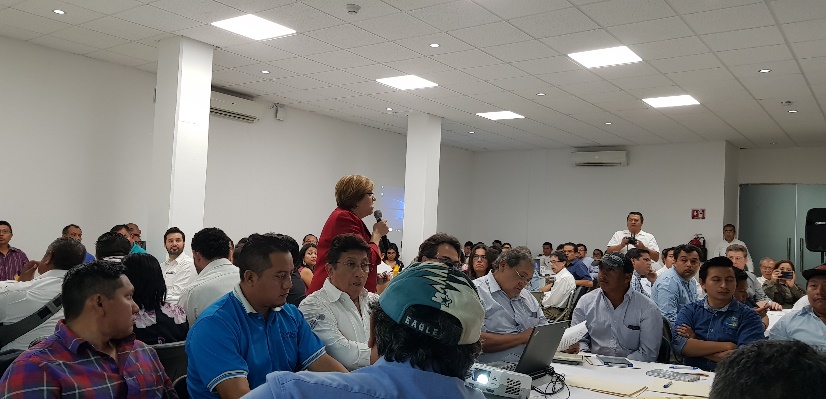 9
Yucatán
Puebla
Nuevo León
Consultas Especiales
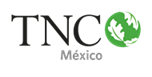 The Nature Conservancy
Diálogos por la Sostenibilidad del Agua en México
14 de mayo 2019
Diálogo sobre la Agenda Verde para el Programa Nacional Hídrico 2019-2024

Infraestructura verde en la gestión de los recursos hídricos
Planeación de largo plazo
Asignación de recursos púbicos y privados
Gobernanza inclusiva para la seguridad hídrica
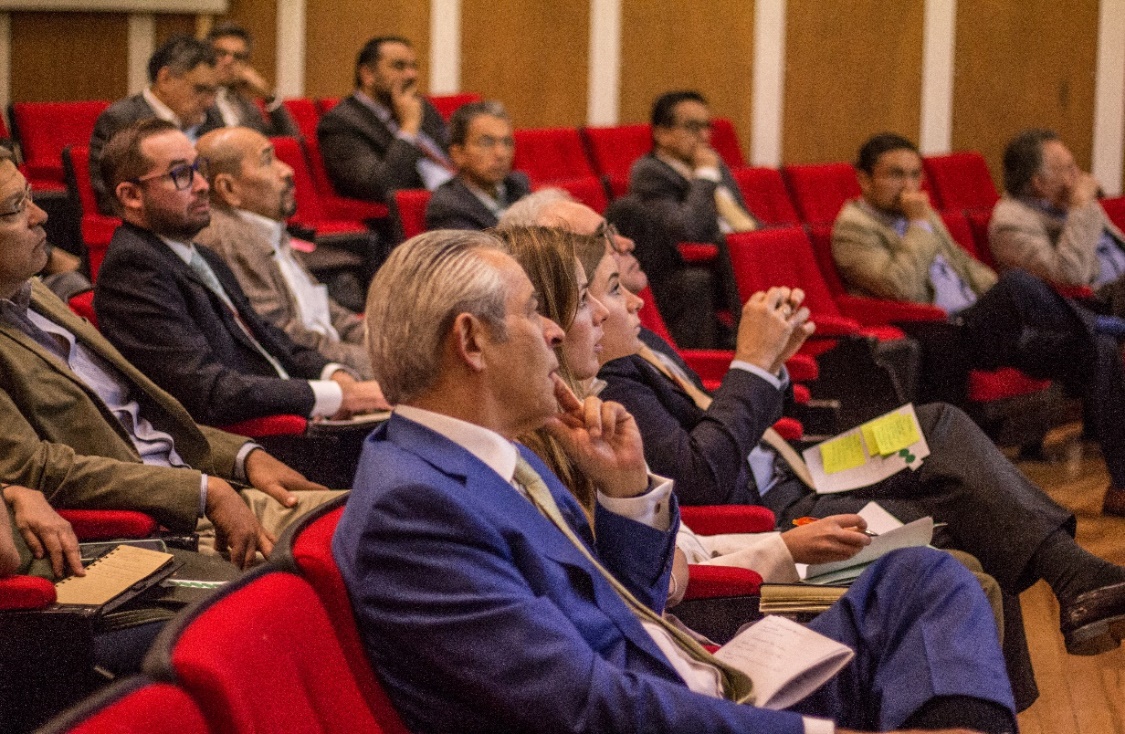 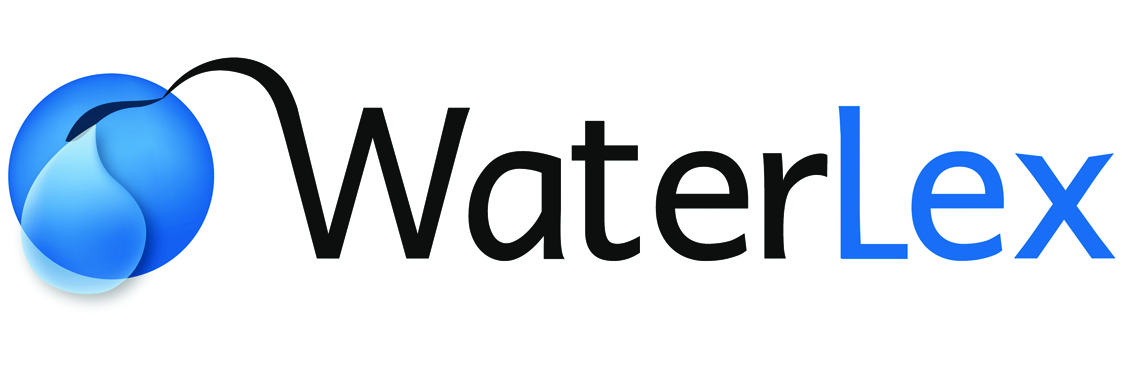 Asistencia técnica de COSUDE sobre los derechos humanos al agua y al saneamiento en el PNH.
Consultas Especiales
Mesas de trabajo con Donantes Bilaterales e Instituciones Financieras Internacionales para la Construcción del Programa Nacional Hídrico 2019 - 2024
Integrar comentarios y propuestas de Socios Cooperantes al proceso de desarrollo del Programa Nacional Hídrico 2019-2024, a partir del diálogo y el campo de experiencia de cada uno de los participantes.
60 participantes
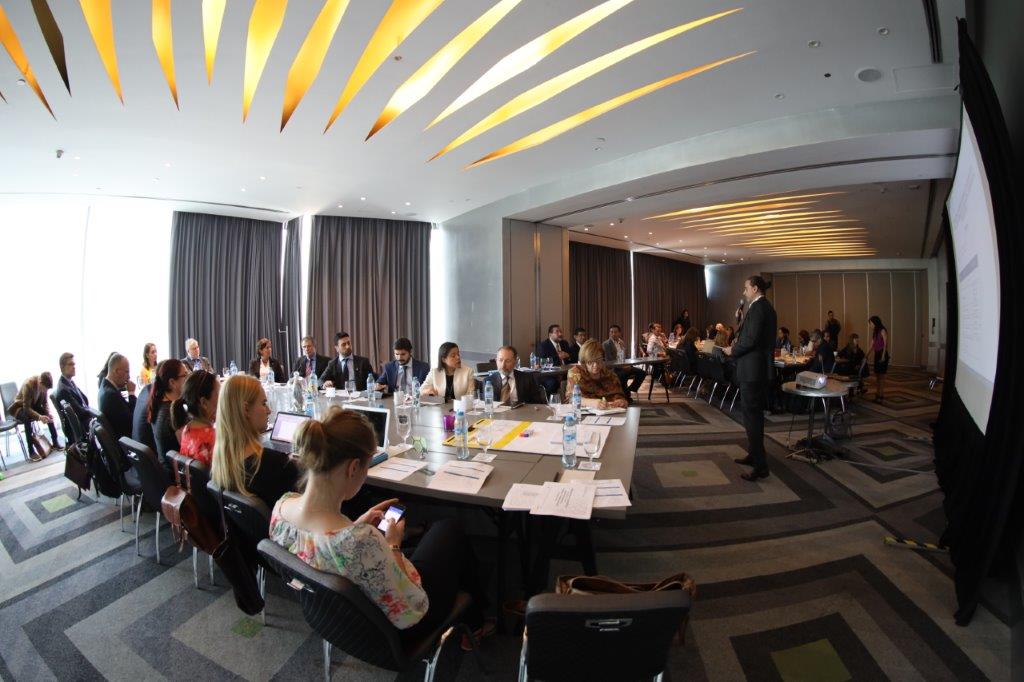 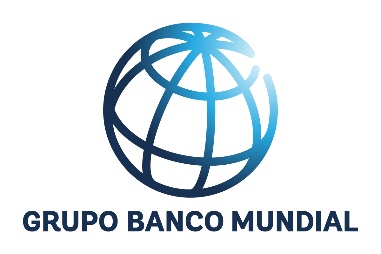 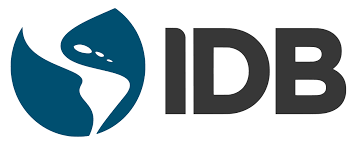 Agencias de Cooperación Internacionales, Organismos Especializados de Naciones Unidas, Organismos Financieros Internacionales y Representantes de Embajadas Internacionales en México.
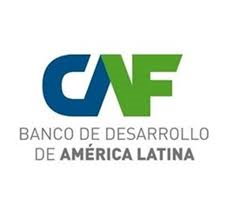 Consultas especiales
Se llevó a cabo la Segunda Reunión de Planeación Multisectorial para la elaboración del PNH 2019-2024.  Se contó con la presencia de: SADER, BIENESTAR, SEDATU, SALUD, SENER, SECTUR, SEP, SEMARNAT, INPI, COFEPRIS, INIFED, INMUJERES, IMTA, CONAFOR.
60 participantes
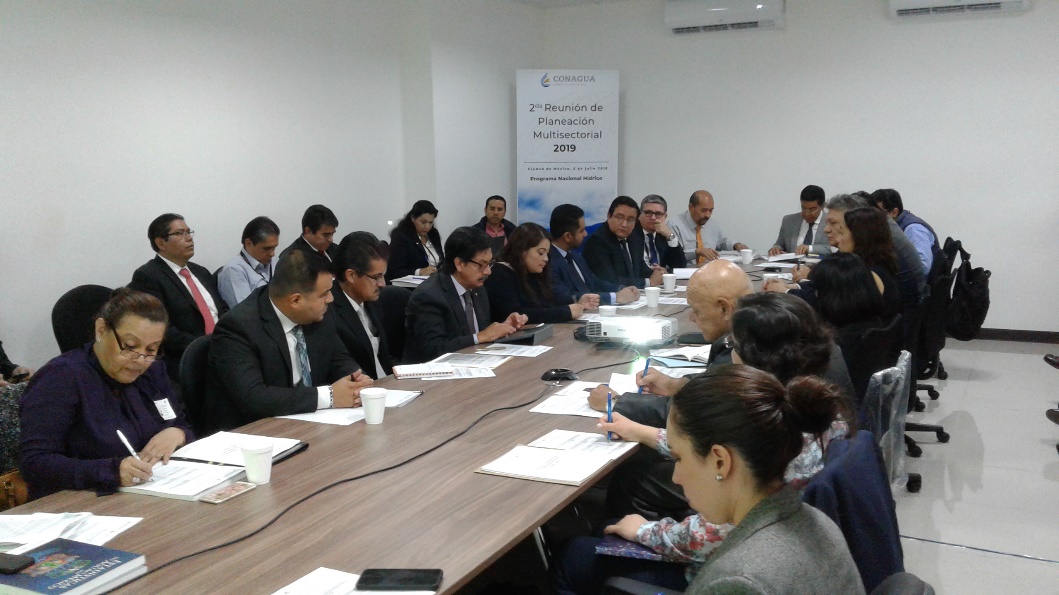 Se revisó la propuesta de estrategias y líneas de acción del PNH.
Cada dependencia identificará las líneas de las cuales serán corresponsables de cumplimiento
Se inició la identificación de los programas presupuestarios que darán sustento al PNH
Foro de Ciencia y Tecnología
Se llevó a cabo el foro especial de Ciencia y Tecnología en coordinación con el IMTA y el CONACYT.
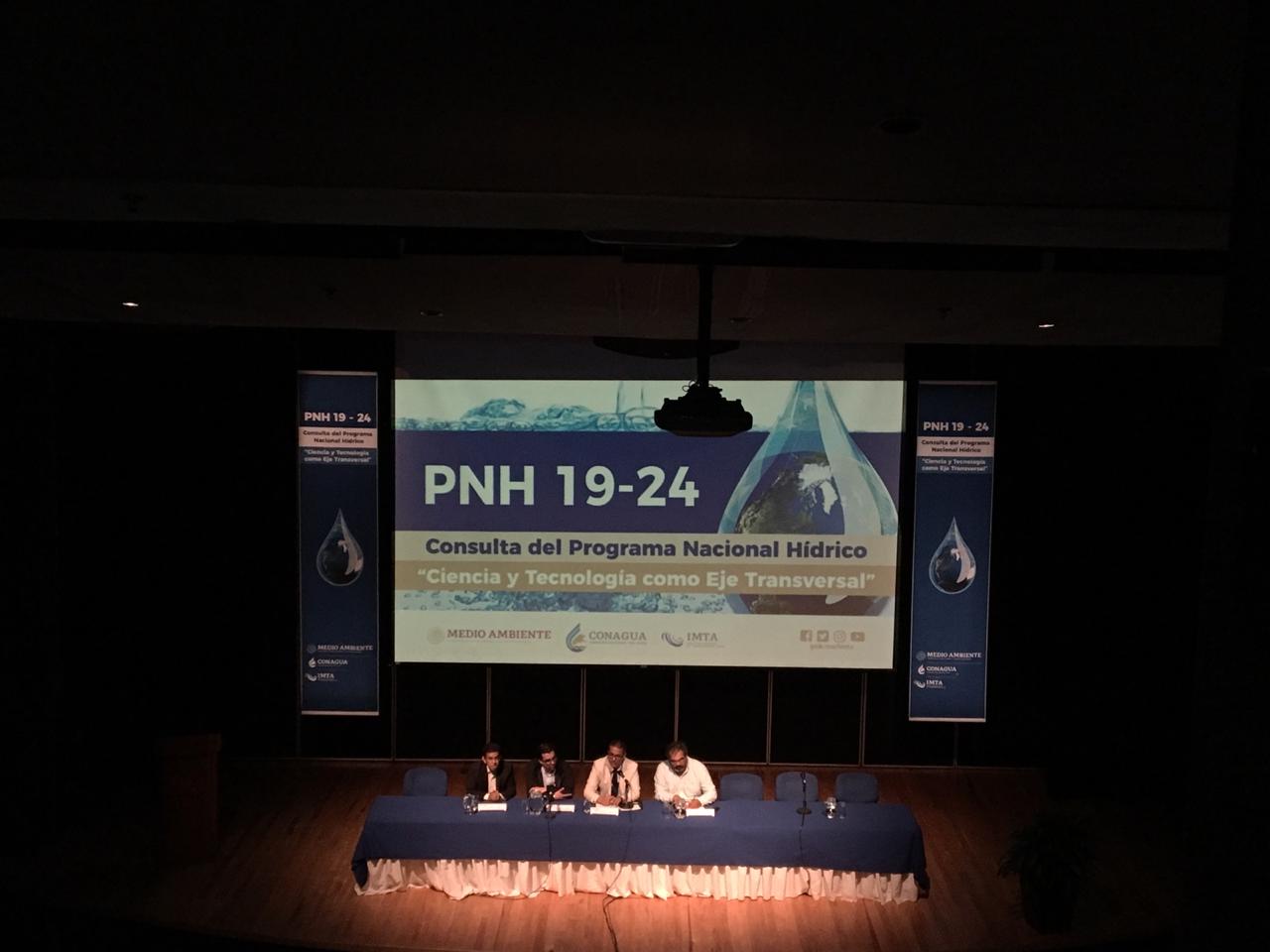 60 participantes
Se realizaron mesas de discusión para cada uno de los 6 objetivos.
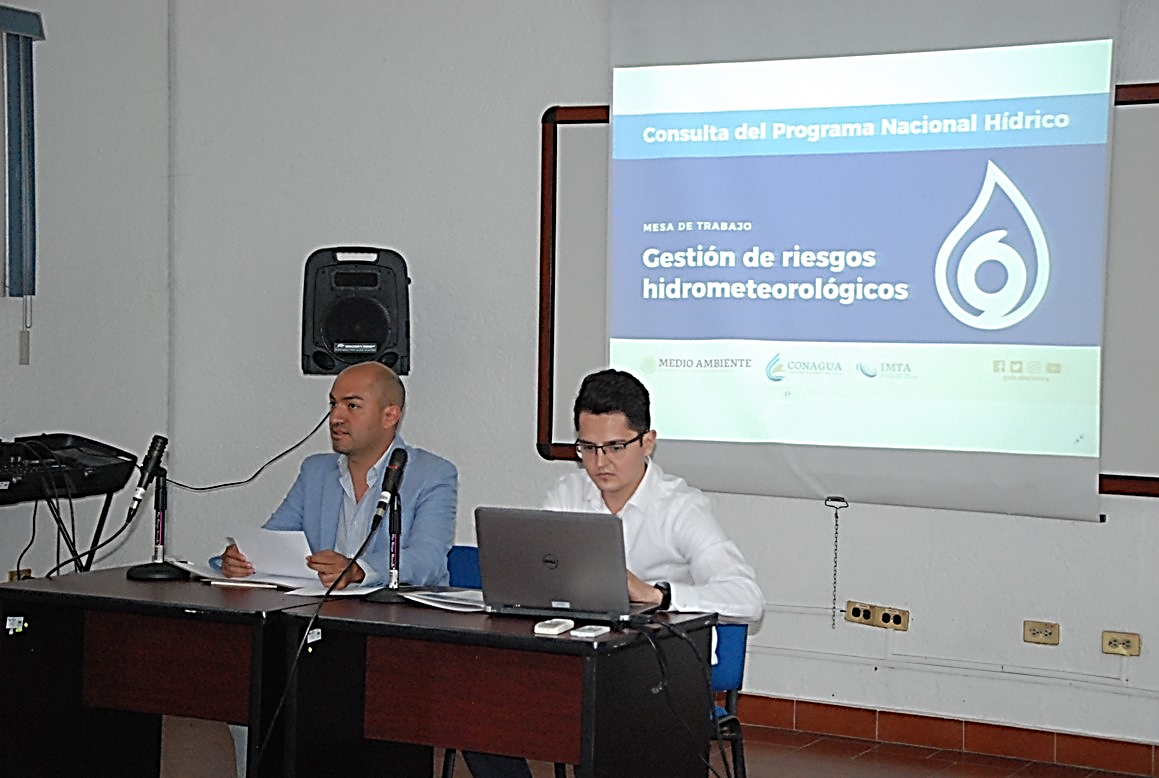 Objetivos del PNH 2019-2024
Los seis objetivos del sector hídrico se complementan entre sí:
1. Derechos Humanos al Agua y al Saneamiento
Personas y usuarios
3. Uso 
eficiente del agua
2. Seguridad ante fenómenos
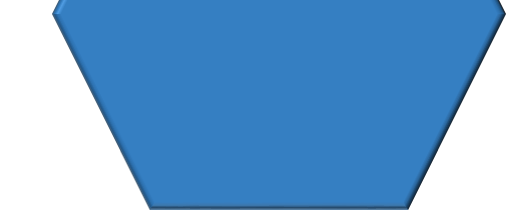 5. Eliminar el sobreconcesionamiento
4. Calidad del agua y ecosistemas
Entorno habilitador
6. Transparencia y gobernanza
Objetivo 1 y estrategias
Personas, usuarios
1
Personas y usuarios
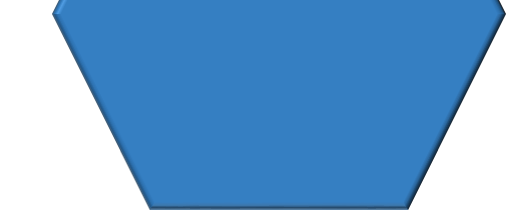 Entorno habilitador
Objetivo 2 y estrategias
Personas, usuarios
Personas y usuarios
2
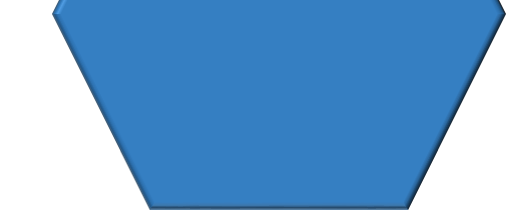 Entorno habilitador
Objetivo 3 y estrategias
Personas, usuarios
Personas y usuarios
3
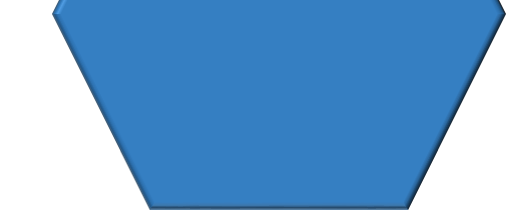 Entorno habilitador
Objetivo 4 y estrategias
Entorno habilitador
Personas y usuarios
4
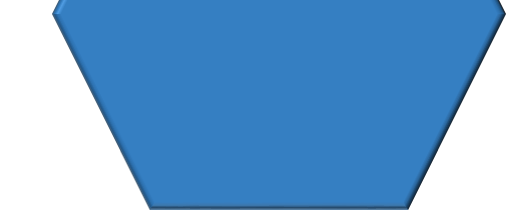 Entorno habilitador
Objetivo 5 y estrategias
Entorno habilitador
Personas y usuarios
5
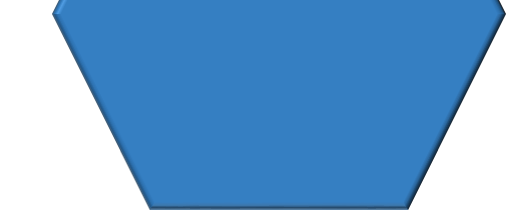 Entorno habilitador
Objetivo 6 y estrategias
Entorno habilitador
Personas y usuarios
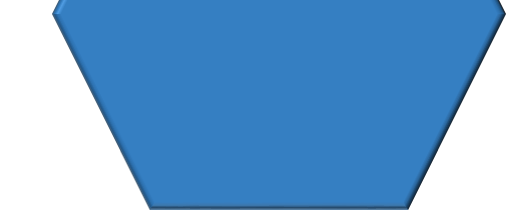 6
Entorno habilitador
Enfoques de la planeación
En la elaboración del PNH se considera fundamental trabajar en tres rubros:
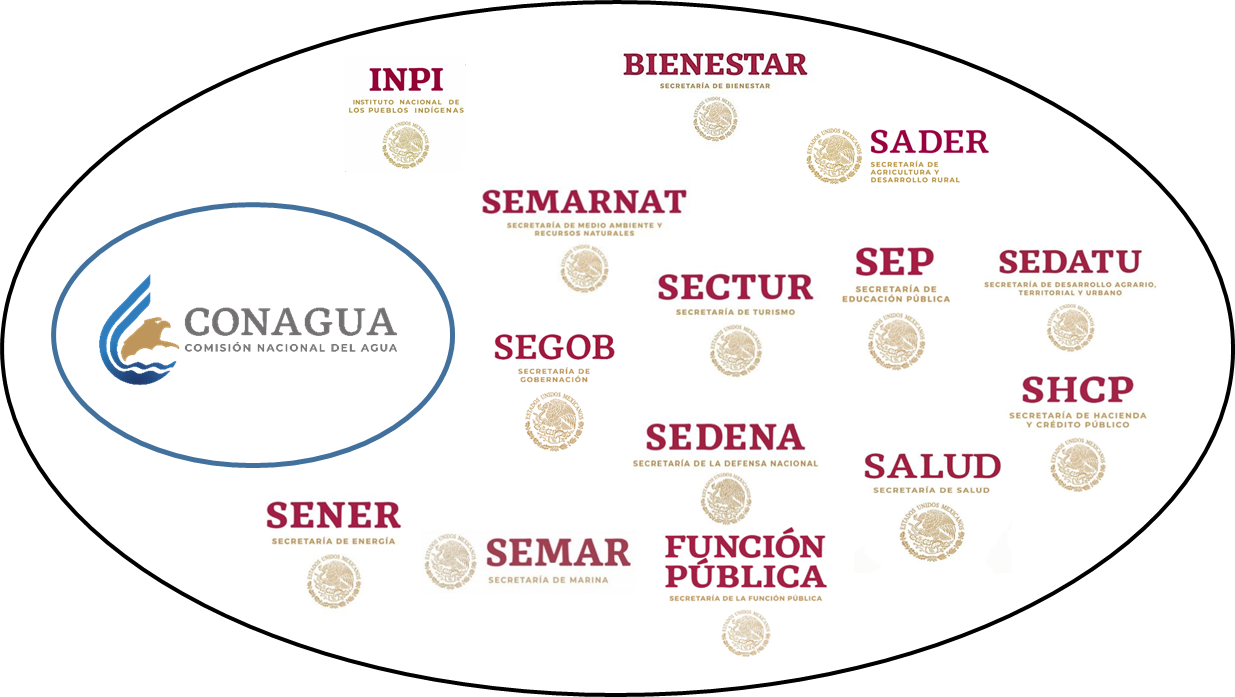 Multisectorialidad.  No es tarea solo de Conagua


Territorial.  Planeación por regiones, con zonas prioritarias.


Alineación presupuestaria.  Los indicadores de los programas presupuestarios deben contribuir a los indicadores del PNH.
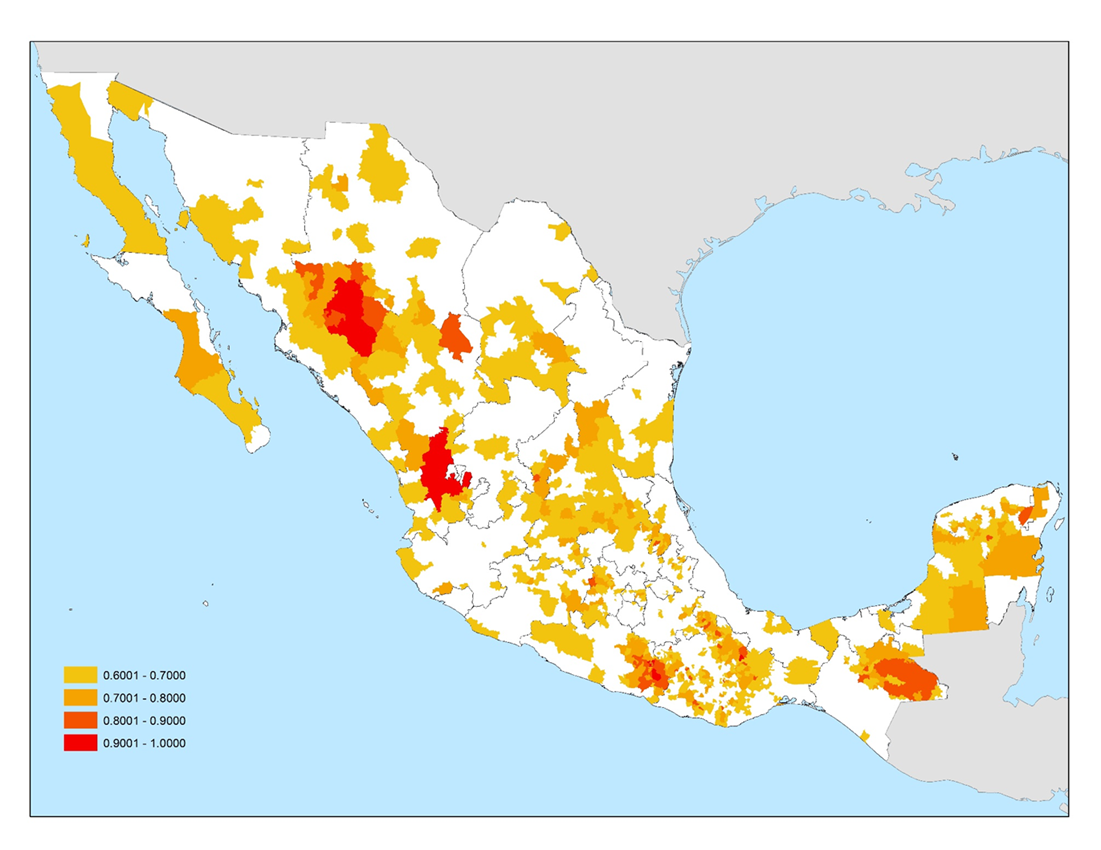 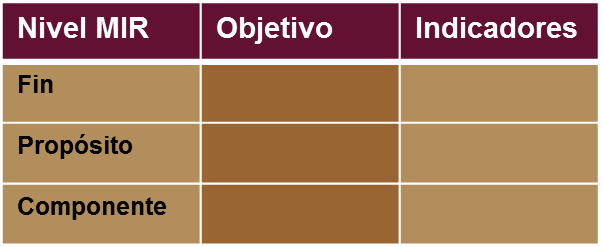 Foros de consulta para el Promarnat
Foros previstos por la SEMARNATpara el PROMARNAT 2019 - 2024
Prioridades de la Política Ambiental de la Semarnat
Hacer política pública desde el reconocimiento de las condiciones de emergencia medioambiental que se viven en las diferentes regiones del país y desde la visión territorial.
Hacer política pública desde la sustentabilidad biocultural y la resignificación de lo ambiental desde una perspectiva socioecológica.
Hacer política pública con enfoque de género y de igualdad sustantiva  de las mujeres.
Celebrar y fortalecer las luchas medioambientales y de defensa de la vida y animar la constitución de una ciudadanía que participa activamente en las decisiones sobre el medio ambiente.
Recuperar la rectoría del sector ambiental, asegurando un cumplimiento irrestricto de la normatividad vigente y la actualización de la normatividad ambiental.
Impulsar una racionalidad ambiental y productiva sustentada en el conservar produciendo y en el producir conservando.
Impulsar la transición energética y un desarrollo ambiental con dimensión humana.
Promover el diálogo e inclusión de las concepciones y saberes pluriculturales de la nación, para conservar, usar y manejar los bosques, el agua, el suelo, la diversidad biológica y los recursos naturales.
Proteger e impulsar los territorios indígenas  y campesinos como espacios donde se mantienen formas ancestrales de relaciones con el ambiente y se gestan nuevos modelos organizativos y paradigmas civilizatorios.
Impulsar una conciencia ambiental que reconoce la gravedad del deterioro medioambiental, que asume responsabilidad y denuncia y se involucra en las decisiones sobre el medio ambiente.
Prioridades de la Política Ambiental de la Semarnat
www.participa.gob.mx
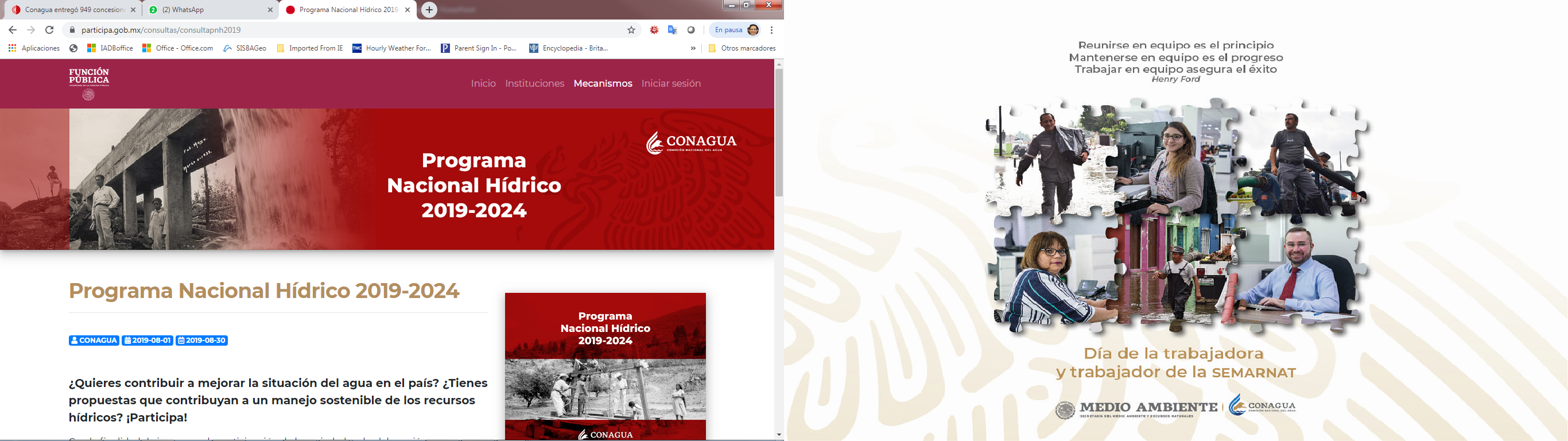 Correspondencia de los Objetivos del Programa Estatal Hídrico 2040 de Chihuahua con PNH 2019-2024
El Programa Estatal Hídrico 2040 ha sido un insumo importante para el proceso de Planificación Nacional Hídrica, ya que expone un diagnóstico preciso de la problemática del sector en esta entidad federativa y desarrolla una serie de propuestas de solución, que son referente para implementar en otras regiones de México.
Es así que ambos instrumentos presentan un alto nivel de concordancia, alineación y vinculación.
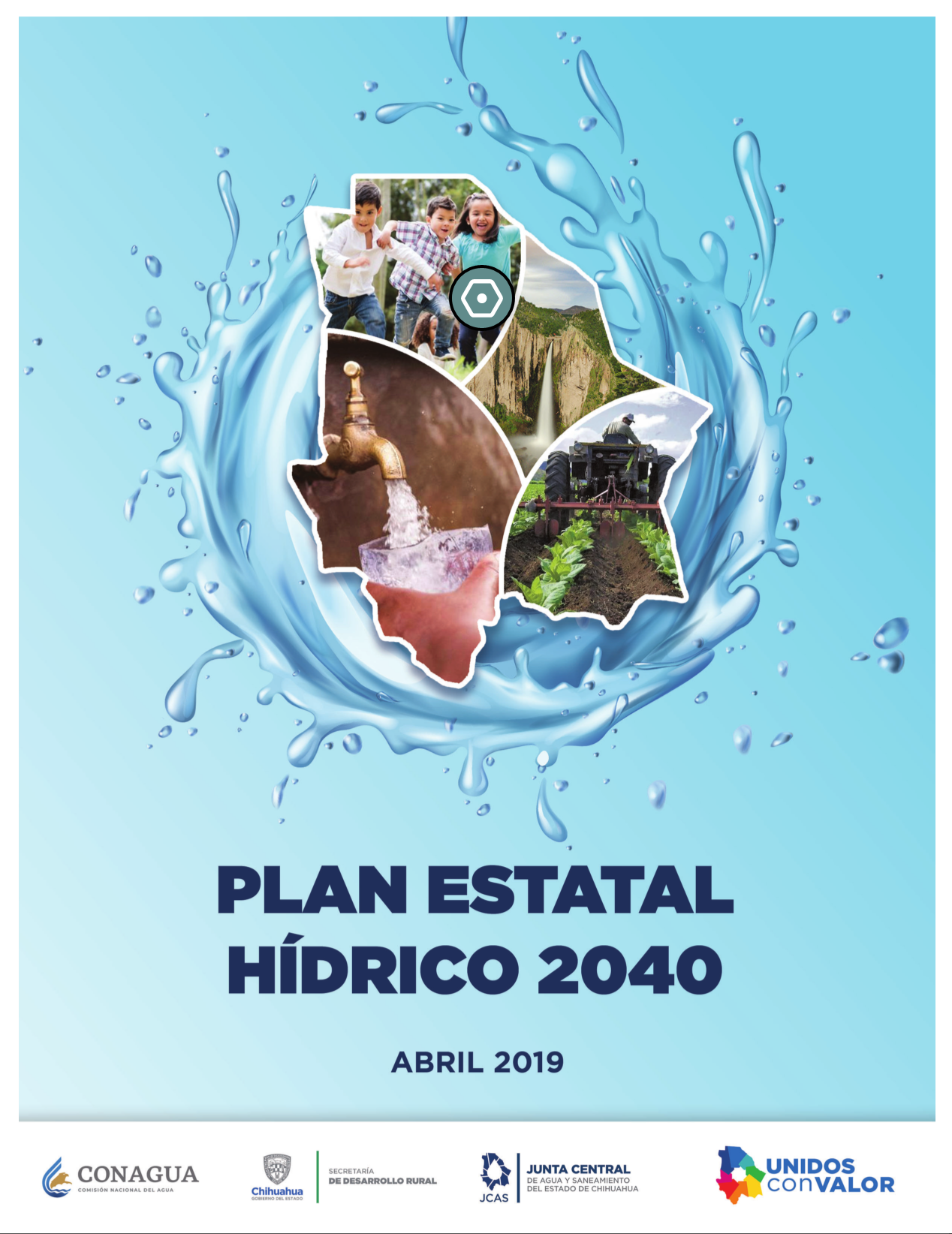 Correspondencia de los Objetivos del Programa Estatal Hídrico 2040 de Chihuahua con PNH 2019-2024
PNH 2019 - 2024
PEH 2040
Objetivo 1. Garantizar la seguridad hídrica del estado de Chihuahua.
Objetivo 1. Garantizar progresivamente los derechos humanos al agua y al saneamiento, especialmente a la población más vulnerable.
Objetivo 2. Incentivar el uso racional del agua en la agricultura.
Objetivo 3. Promover el uso eficiente del agua para aumentar la productividad en el campo, la ciudad y la industria.
Objetivo 5. Reducir el riesgo de la población ante fenómenos meteorológicos.
Objetivo 2. Incrementar la seguridad de la población y zonas productivas, ante fenómenos hidrometeoro-lógicos
Correspondencia de los Objetivos del Programa Estatal Hídrico 2040 de Chihuahua con PNH 2019-2024
PNH 2019 - 2024
PEH 2040
Objetivo 1. Garantizar la seguridad hídrica del estado de Chihuahua.
Objetivo 4. Recuperar la calidad del agua y preservar la salud de los  ecosistemas asociados.
Objetivo 2. Incentivar el uso racional del agua en la agricultura.
Objetivo 5 Eliminar el sobreconcesionamiento y sobreexplotación de los cuerpos de agua.
Objetivo 3. Fortalecer a los organismos operadores
Objetivo 4. Incentivar la gobernabilidad y gobernanza en el sector del agua
Objetivo 6. Promover la educación, investigación e innovación en temas hídricos.
Objetivo 6. Fortalecer los instrumentos de transparencia y gobernanza del agua.
¡Gracias por su atención!
Manuel Alejandro Gómez Melchor
Gerente de Consejos de Cuenca
manuel.gomez@conagua.gob.mx
Ricardo Martínez Lagunes
Gerente de Planificación Hídrica
ricardo.martinez@conagua.gob.mx
PNH  2019-2024  Vs  PEH 2040, Chihuahua
30